STATISTIKA
MENENTUKAN 
DESIL DAN PERSENTIL 
DATA BERKELOMPOK


Kwok Hin, ST, M.Pd
PENGERTIAN
Persentil adalah membagi data menjadi seratus sama banyak.
Desil adalah membagi data menjadi sepuluh sama banyak.
RUMUS DESIL DAN PERSENTIL
Kelas Desil dan Persentil ditentukan dengan rumus:
Contoh 1 : Tentukan D6 dan P30  dari data berat badan berikut.
KELAS DESIL KE-6





  
					Diketahui :
  					L = 48 – 0,5 = 47,5
  					F = 15
  					f = 16
  					C = 8
(Berada di kelas ke-2)
KELAS PERSENTIL KE-30





  
					Diketahui :
  					L = 40 – 0,5 = 39,5
  					F = 0
  					f = 15
  					C = 8
(Berada di kelas ke-1)
TABEL INTERVAL
Contoh 2 : Tentukan D8 dan P90 dari data tanggal lahir berikut.
SLIDE 7
KELAS DESIL KE-8





  
					Diketahui :
  					L = 11 – 0,5 = 10,5
  					F = 22 + 14 = 36
  					f = 8
  					c = 5
(Berada di kelas ke-3)
KELAS PERSENTIL KE-90





  
					Diketahui :
  					L = 21 – 0,5 = 20,5
  					F = 22 + 14 + 8 + 0 = 44
  					f = 2
  					c = 5
(Berada di kelas ke-5)
Contoh 3 : 
Tentukan Desil Ke-5 dari histogram berikut.
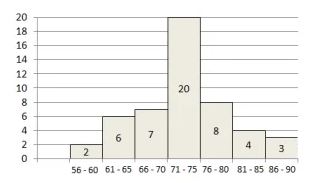 KELAS DESIL KE-5





  
					Diketahui :
  					L = 71 – 0,5 = 70,5
  					F = 2 + 6 + 7 = 15
  					f = 20
  					c = 5
(Berada di kelas ke-4)
Contoh 4 : 
Tentukan Desil Ke-4 dari histogram berikut.
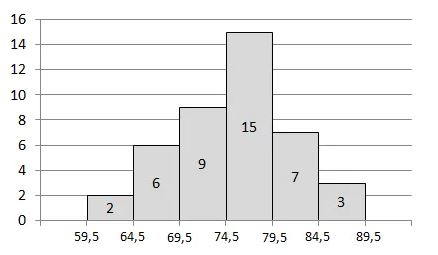 KELAS DESIL KE-4





  
						Diketahui :
  						L = 69,5
  						F = 2 + 6 = 8
  						f = 9
  						c = 5
(Berada di kelas ke-3)
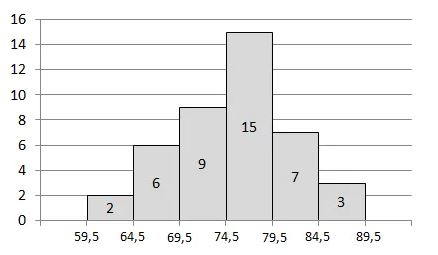 Contoh 5 : 
Tentukan Persentil Ke-75 dari histogram berikut.
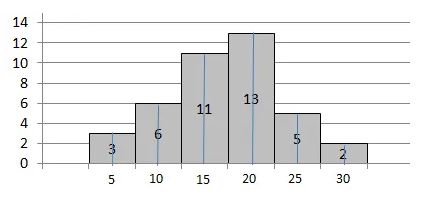 KELAS PERSENTIL KE-75





  
						Diketahui :
  						L = (15+20)/2 = 17,5
  						F = 20
  						f = 13
  						c = 5
(Berada di kelas ke-4)
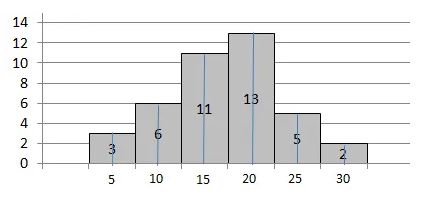